Lección 3. Madurez
Ministerio


¿Cómo Madura?
Ministerio
Necesidades
Conflictos
Instituto de Líderes Cristianos
Iglesia y Ministerio
Maestra Gabriela Tijerina-Pike, Ph.D.
Ministerio
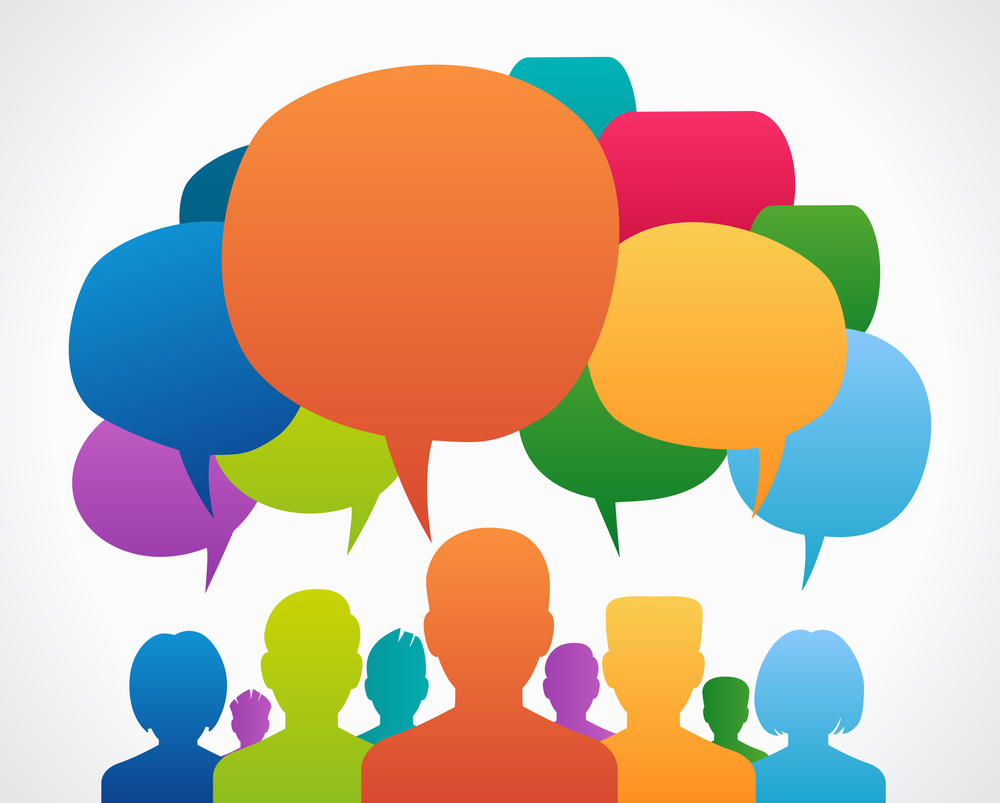 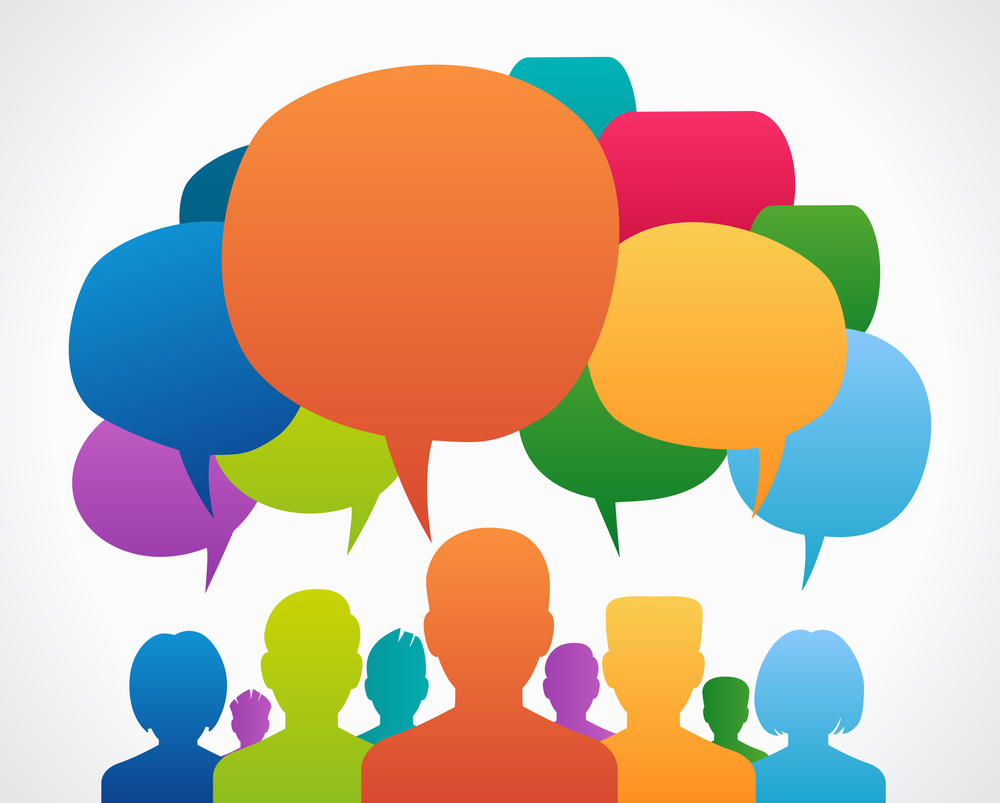 Instituto de Líderes Cristianos
Iglesia y Ministerio
Maestra Gabriela Tijerina-Pike, Ph.D.
Ministerio
Crecimiento
Siglo XXI
II III IV V VI VII VIII IX X XI XII XIII XIV XV XVI XVII XVIII XIX XX
Siglo I
Conflictos y Necesidades
Internos y Externos
Línea del Tiempo
Individuales y Grupales
Necesidades
Hechos 5:29-42
Conflictos
Ministerio
... Respondiendo Pedro y los apóstoles, dijeron: Es necesario obedecer a Dios antes que a los hombres. 
El Dios de nuestros padres levantó a Jesús, a quien vosotros matasteis colgándole en un madero. 
A éste, Dios ha exaltado con su diestra por Príncipe y Salvador, para dar a Israel arrepentimiento y perdón de pecados. 
Y nosotros somos testigos suyos de estas cosas, y también el Espíritu Santo, el cual ha dado Dios a los que le obedecen. 
Ellos, oyendo esto, se enfurecían y querían matarlos.
Instituto de Líderes Cristianos
Iglesia y Ministerio
Maestra Gabriela Tijerina-Pike, Ph.D.
Entonces levantándose en el concilio un fariseo llamado Gamaliel, doctor de la ley, venerado de todo el pueblo, mandó que sacasen fuera por un momento a los apóstoles, 
y luego dijo: Varones israelitas, mirad por vosotros lo que vais a hacer respecto a estos hombres. 
Porque antes de estos días se levantó Teudas, diciendo que era alguien. A éste se unió un número como de cuatrocientos hombres; pero él fue muerto, y todos los que le obedecían fueron dispersados y reducidos a nada. 
Después de éste, se levantó Judas el galileo, en los días del censo, y llevó en pos de sí a mucho pueblo. Pereció también él, y todos los que le obedecían fueron dispersados. 
Y ahora os digo: Apartaos de estos hombres, y dejadlos; porque si este consejo o esta obra es de los hombres, se desvanecerá; 
mas si es de Dios, no la podréis destruir; no seáis tal vez hallados luchando contra Dios.
Y convinieron con él; y llamando a los apóstoles, después de azotarlos, les intimaron que no hablasen en el nombre de Jesús, y los pusieron en libertad. 
Y ellos salieron de la presencia del concilio, gozosos de haber sido tenidos por dignos de padecer afrenta por causa del Nombre. 
Y todos los días, 
en el templo 
y por las casas, 
no cesaban de enseñar y predicar a Jesucristo.
Ministerio
 Madurez
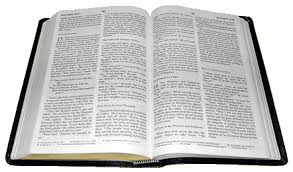 Hechos 28:30-31
Instituto de Líderes Cristianos
Iglesia y Ministerio
Maestra Gabriela Tijerina-Pike, Ph.D.
Ministerio
 Madurez
Nuevo Testamento, 27 libros
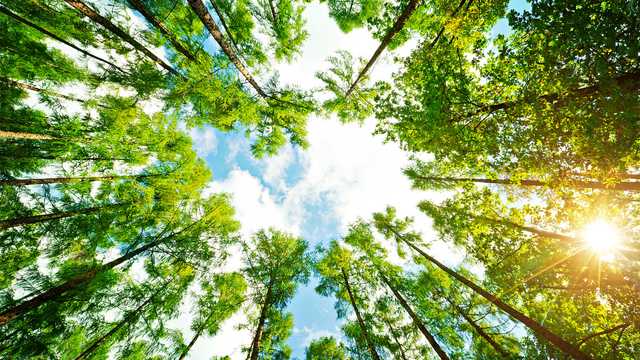 Iglesia y Ministerio en el Nuevo Testamento
Tarea:

Preguntarse cuáles son los conflictos que me tientan o confunden.
Conclusión
Instituto de Líderes Cristianos
Iglesia y Ministerio
Maestra Gabriela Tijerina-Pike, Ph.D.